SELF DISCLOSURE:ITS POWER FOR HEALINGAND ITS POWER FOR WOUNDING
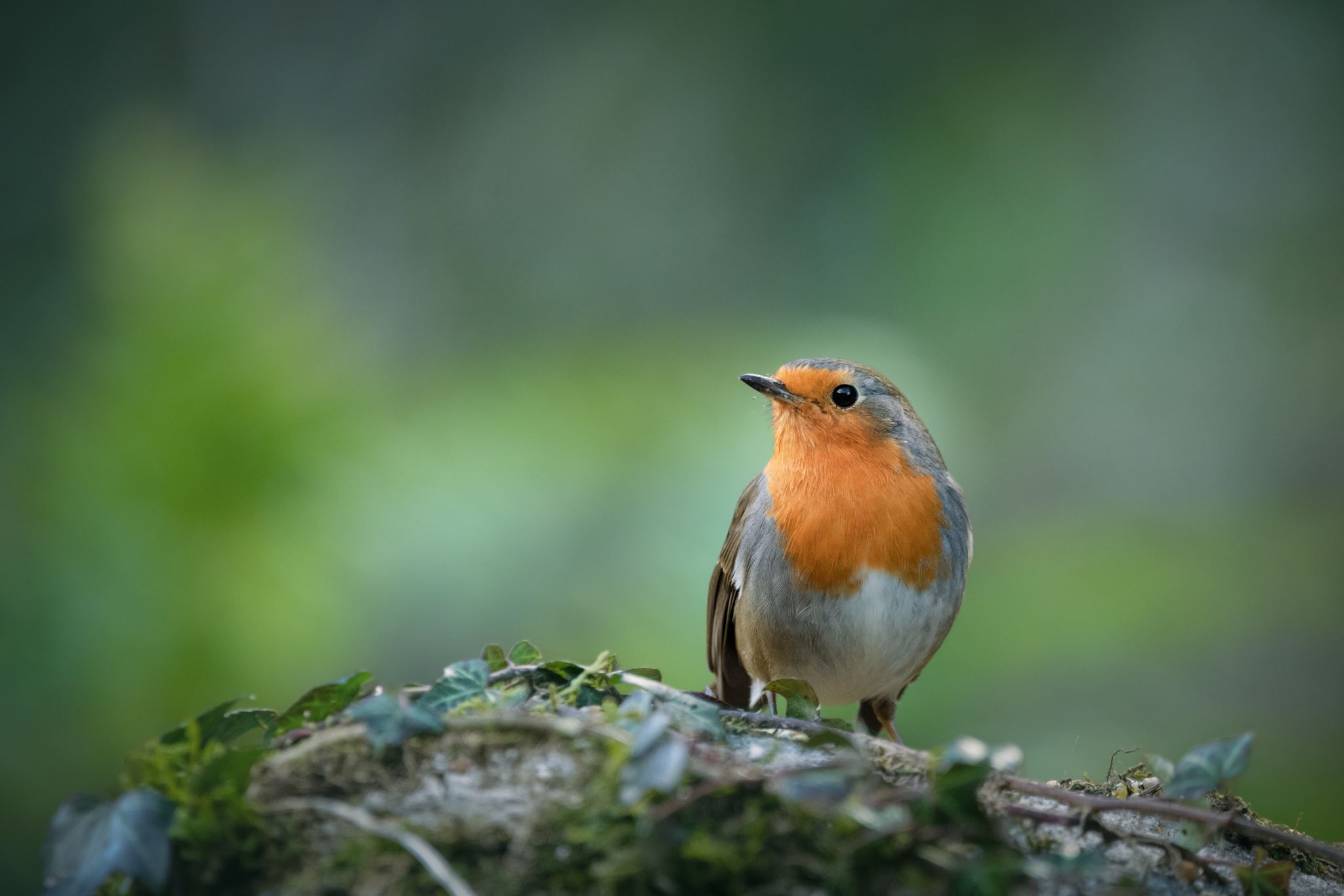 Judith Kay Nelson, MSW, Ph.D.
Relevant Self Disclosure
For this Presentation:
Subtext: Qualifying as a “Clinical Elder”



My Age

My experience – clinical and educational  

My exposure to evolving psychodynamic theories regarding self-
   disclosure
What do Clients Know Before They Meet You?
What is obvious from your setting: Gay Counseling Center? Bi-lingual therapist or caseworker? Non-profit and its mission? Governmental Agency or Services? 
Whatever the referral source told them about you
                           (For this presentation, my introduction and bio)
Whatever they looked up on the Internet (Note: stay current with information about yourself readily available on-line)
What Clients will know about you upon meeting you
Your appearance, including height, body build, skin color, hair color, style of dress
The sound of your voice: high, low, soft, loud, anything that sounds to their ears like an accent
The quality of your voice or “voice prosody.” Perhaps the most important ingredient on first meeting: think of all the ways you can say “hello” – that’s voice prosody and it conveys a great deal about who we are and how we are feeling. “It’s the music, not the words.”
The place where you meet them—indoors, outdoors, office building, private office and how you have (or have not) arranged or decorated it (if it is your own office).
THE USE OF SELFA Social Work Principle
“The phrase “Use of Self” in social work has always left me feeling both confusion and curiosity. Literature on social work practice indicates that social workers themselves are the instruments of the profession” 
Kaushik, Archana, 2017. Use of Self in Social Work: Rhetoric or Reality, Journal of Social Work Values and Ethics, 14:1, p. 21
The definitions of “The use of self” Kaushik found in the social work literature include:
“…sharing myself with my clients through skillful self-disclosure and empathy and authentically bring all I’m made of into the therapeutic relationship for use as a therapeutic tool” (Daley, 2013, p. 3)
“…using the knowledge, skills and values of the social work profession to enhance the well-being of a client, whether individual, group, community or “society as a whole.” (Kaushik, 2017)
“…how we experience ourselves in the work we do with our clients...” (Cooper, 2012)
[Speaker Notes: Reflect on my training in casework courses 60years ago – it was definitely taught as a general principle but never, as I can recall—and that’s a long time ago, did anyone in social casework or fieldwork or social policy courses discuss it. The place that it was discussed was in the course taught by analysts on developmental theory and psychoanalytic treatment. I’m not sure if it came up in my fieldwork or not. I definitely remember some of my cases to this day and I can recall discussing my reactions to them (countertransference) with my supervisor, but I don’t’ recall any self disclosure being considered.]
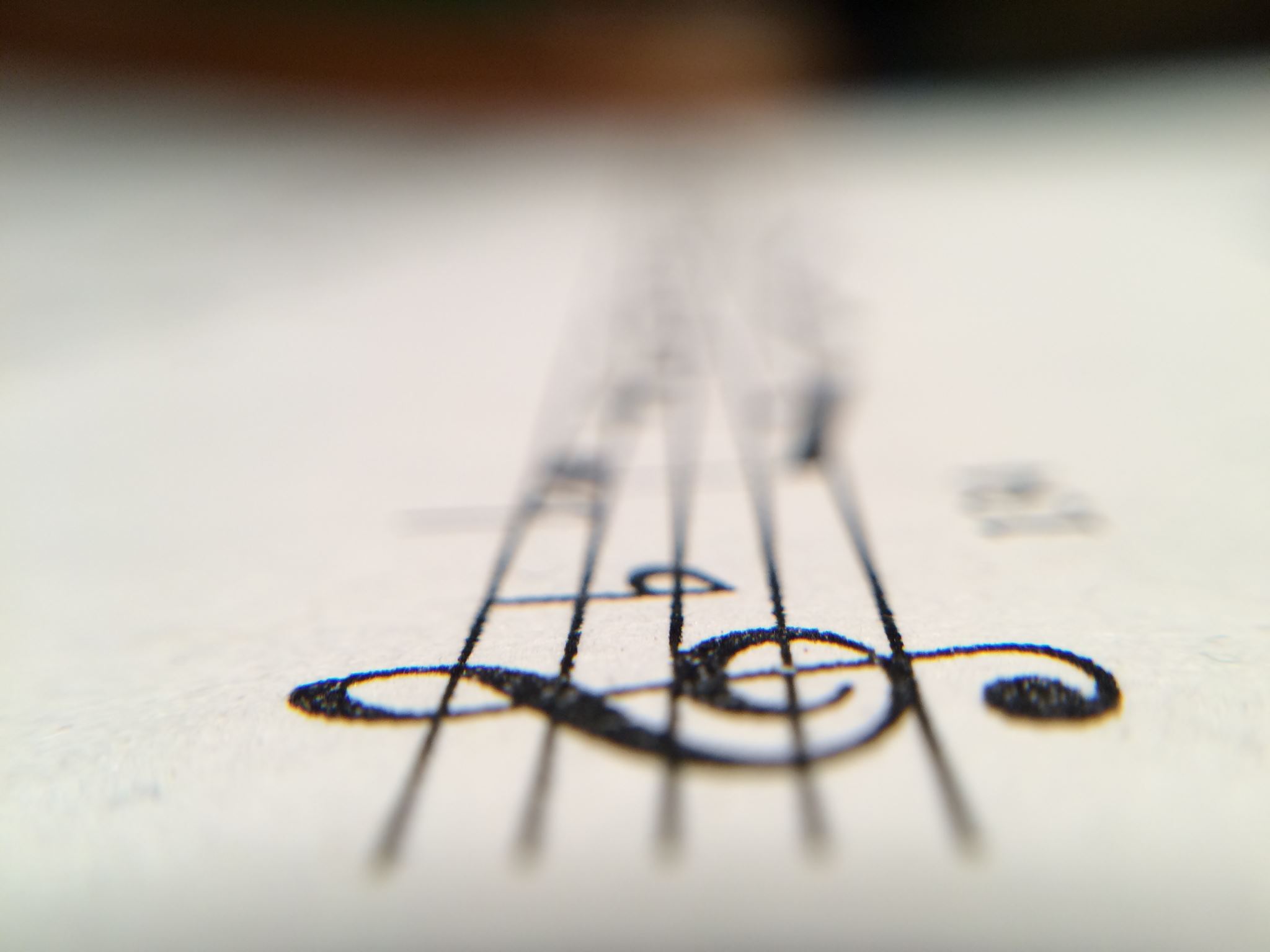 One way to look at the USE OF SELF in social work practice is to think of ourselves as musical instruments tuning in and accompanying the music of the client, be it an individual, a group or a community. We are there to engage with their song so everything we play is background to embrace, enhance and engage with their compositions, their lyrics, their musical dynamics—loud, soft, slow, fast, intense, mellow, rests and silences, stops and starts. We are playing a duet but they are lead singer.
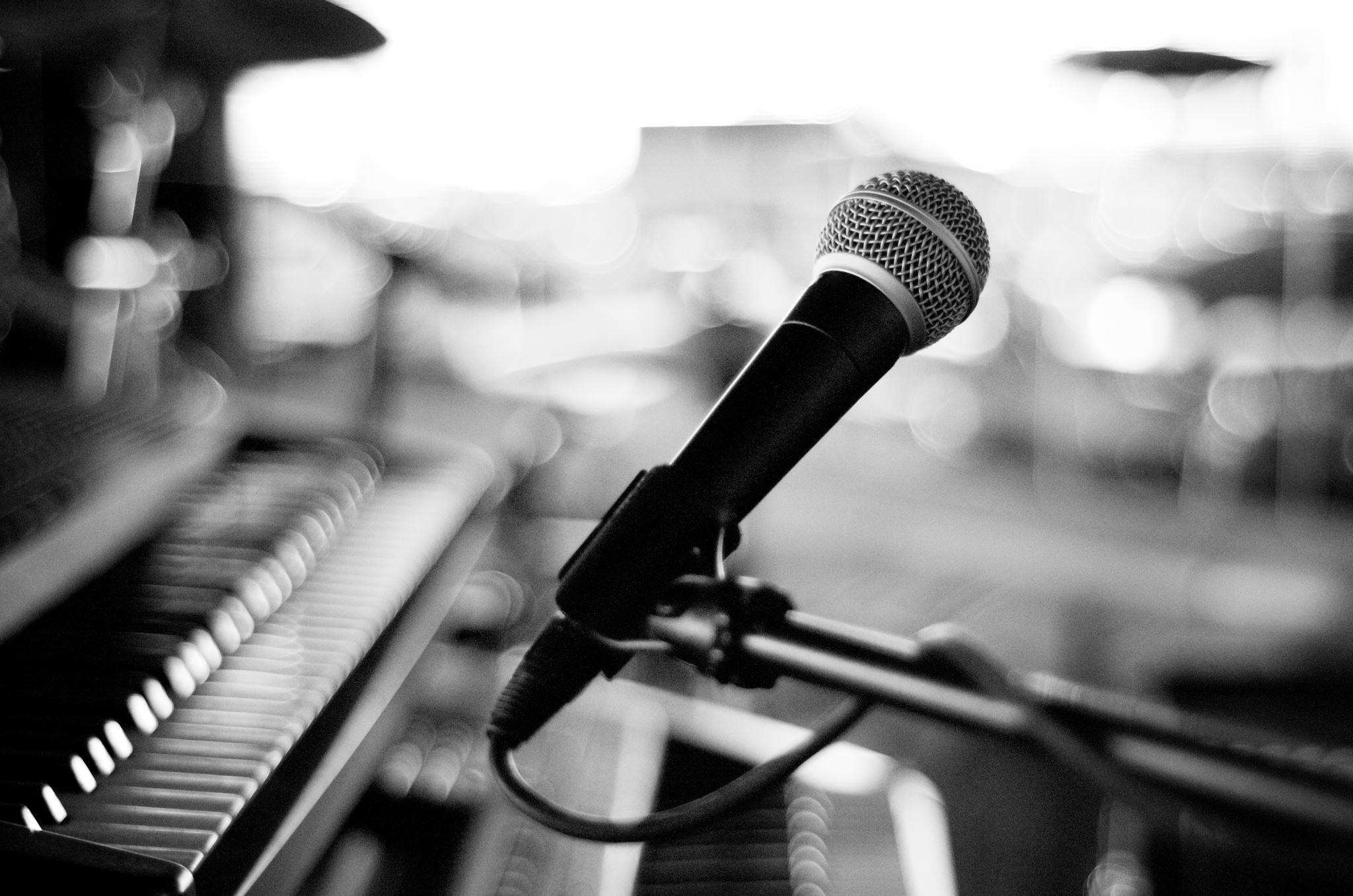 The Conscious Use of Self
The use of self is a skill “the combining of knowledge,  values and skills gained in social work education with aspects of one’s personal self, including personality traits, belief systems, life experiences, and cultural heritage.” (Dewayne, 2006, p. 545).

The conscious use of self requires “…the ability to recognize our own thoughts, beliefs, emotions, personality traits, personal values, habits, biases, strengths, weaknesses” (Kaushik, 20017, p.  230) and the impact of our past traumas and experiences.
Self Awareness and Cultural Competence
The crucial role of self awareness was emphasized by NASW in 2001 in establishing cultural competence  National Association of Social Workers. (2001). NASW standards for cultural competence in social work practice. Washington, DC: NASW  Press.

Self-awareness requires self-knowledge which is necessary for uncovering hidden biases and the ways in which our fears, oppression, marginalization or privilege, along with socialization based on overt and subtle messages from family, community, church, school, literature, the media, culture, and our national history have impacted us viscerally and unconsciously. 

Self-awareness is a life-long process and it is the key building block for the social worker’s use of self
NASW CODE OF ETHICS - 1.06 (e.-h.) Self-Disclosure on Social Mediahttps://www.socialworkers.org/About/Ethics/Code-of-Ethics/Code-of-Ethics-English/Social-Workers-Ethical-Responsibilities-to-Clients
(e) Social workers should avoid communication with clients using technology (such as social networking sites, online chat, e-mail, text messages, telephone, and video) for personal or non-work-related purposes.
(f) Social workers should be aware that posting personal information on professional Web sites or other media might cause boundary confusion, inappropriate dual relationships, or harm to clients.
(g) Social workers should be aware that personal affiliations may increase the likelihood that clients may discover the social worker’s presence on Web sites, social media, and other forms of technology. Social workers should be aware that involvement in electronic communication with groups based on race, ethnicity, language, sexual orientation, gender identity or expression, mental or physical ability, religion, immigration status, and other personal affiliations may affect their ability to work effectively with particular clients.
(h) Social workers should avoid accepting requests from or engaging in personal relationships with clients on social networking sites or other electronic media to prevent boundary confusion, inappropriate dual relationships, or harm to clients.
NASW Code of Ethics 4.06 a. and b.
4.05 Impairment
(a) Social workers should not allow their own personal problems, psychosocial distress, legal problems, substance abuse, or mental health difficulties to interfere with their professional judgment and performance or to jeopardize the best interests of people for whom they have a professional responsibility.
(b) Social workers whose personal problems, psychosocial distress, legal problems, substance abuse, or mental health difficulties interfere with their professional judgment and performance should immediately seek consultation and take appropriate remedial action by seeking professional help, making adjustments in workload, terminating practice, or taking any other steps necessary to protect clients and others.
Developing Skillful Self Disclosure Building on an Historical Perspective
The Blank Screen
”…the metaphor of the blank screen served as the centerpiece of a model of the analytic situation as thoroughly antiseptic, in which all the patient’s experiences were generated within the mind of the patient, unprovoked, unstimulated, indeed unaffected by the analyst in any way at all.” 
 Mitchell, S. and Aaron, L. (1999) Relational Psychoanalysis, The Analytic Press, p. 39

Analytic Neutrality – described by Anna Freud in 1936 – interpreted by some as being non-judgmental and by others as remaining aloof and non-reactive.
J. Greenberg argues that while personal revelation refers to analysts' telling patients about themselves (a recognizable behavior), neutrality is a nonbehavioral concept. Neutrality is viewed as a way of understanding the goal of the analyst's behavior. The implication of neutrality as a goal of analysis is that the analyst should try to create an atmosphere in which respect for all aspects of the patient's personality predominates.
Greenberg, J. R. (1986). The problem of analytic neutrality. Contemporary Psychoanalysis, 22(1), 76–86. https://doi.org/10.1080/00107530.1986.10746116
[Speaker Notes: Share my own evolution from grad school through Kohut to relational theory


my personal experience of moving from traditional psychoanalytic technique to Kohutian technique. Revolutionary for me. 
very conservative in the matter of personal self-disclosure, but was much more forthcoming about my internal process in doing the work. I also began to share a bit of personal information: LRB –
repairing breaks in empathy - Betty E.
 my sister’s diagnosis LRB]
The “Blank Screen or Blank Slate”Hoffman, I. (1999) The patient as interpreter of the analyst’s experience in Mitchell, S and Aaron, L, eds.,  Relational Psychoanalysis, The Analytic Press.
Critiques began in the 1950s, especially of the idea that the client’s reactions were divorced from the impact of the therapist’s presence or personality
Calling the transference a “distortion of reality” based on the patient’s past experiences  fantasies, wishes, or conflicts can be a way for the therapist to protect themselves from grappling with their impact, which in some instances may be out of their awareness and blank screen allows it to stay out of awareness
The relative anonymity of the therapist as regards real attributes and circumstances in their life facilitates the work
Some theorists point to a distinction between “realistic” and “unrealistic” perceptions of the analyst while others insist that the patient’s perceptions always have a basis in the here and now relationship which then becomes the focal point on which to hang previous experiences in forming a transference
Self-Psychology
By the 1980s, Kohut focused on the empathic connection between therapist and  patient and on the process of breaks in empathy that needed to be repaired. There was room for a more relaxed, friendly and spontaneous relationship. He also said that it was “rude” not to answer questions. In dealing with disorders of the Self, he wrote about narcissistic development and narcissistic transferences: mirroring and idealizing and how therapeutic relationships replicated developmental processes and were therefore healing. Yet there would still be “optimal frustration” and this would lead to strengthening of the self – in childhood and in therapy. “Optimal” being the key word.
Endorsed being friendly and naturally responsive. “My son fell off his bike and broke his leg” ”Oh, no, that’s too bad. How’s he doing?”
EVOLUTION OF THE LANGUAGE DESCRIBING THE STANCE OF THE THERAPIST
The “working alliance” – (a long-term social work concept) began to appear in the broader context
The “real object” in object relations theory – to refer to how the client would see the therapist (as opposed to an object completely distorted by the client’s transference projections)
An “empathic listener” – Self Psychology forming an “empathic bond” with the client
The viewpoint of relational psychoanalysis that emerged in the 1980-90s was transformative: the therapy was seen as centered on the relationship between the client and the therapist, which was conceptualized as being co-created in the interaction between the two. Both people in the therapeutic equation were participating in this co-creation, the relationship was no longer seen as a one-way street entirely based on the client’s projections onto the ‘blank screen” of the therapist.
The Complexities of Self-Disclosure
The Complexities of Self-Disclosure
Social Work is based on a colonial model where we work in offices or agencies or buildings and we represent governmental agencies, institutions or non-profits or we are licensed by the state to practice independently; seldom are we known personally by our clients and if we are, we are likely to refer them on to a colleague
In traditional cultures, healers are embedded within the communities where they work so that their external lives and circumstances are well known to everyone (personal communication: Maureen Dean). However, revealing their internal thoughts, feelings and process is another matter altogether depending on the relationship and the personal interpretation of their role.
 On the face of it, it may seem tempting to “de-colonize” ourselves as healing instruments by sharing our own process or our own experiences whenever the thought occurs to us with such goals as:
    ~ equalizing the power in the relationship 
    ~ acknowledging that I am a “wounded healer” and sharing my process
    ~ joining with the suffering of the client(s) in order to establish an empathic bond and  	let them know they are not alone.
Self-Disclosure Research and Resource:Criteria for Therapist Self-Disclosure: An exploration of the conscious use of self in PsychotherapyJudith C. Simon (1987)https://sanville.edu/wp-content/uploads/2018/12/Simon-Judith-C.pdf
Research on Self-disclosure among clinical social workers, psychologists and psychiatrists based on 27 questionnaires and 8 in-depth interviews
Reasons For Self-Disclosure: modeling, fostering the working alliance, validating reality, encouraging the client’s autonomy, satisfaction for the therapist.
Great differences in the frequency of self-disclosure among the respondents.
All were more likely to use self-disclosure with adolescents and more fragile clients who have difficulty knowing what is real.
Experienced Social WorkersReflect on Self-Disclosure
“It’s a slippery slope”  
“I learned in my MSW program to ask ‘Who is it in the service of?’” 
“I was in a Humanistic program for my masters where the value was for the worker to engage with the client using their ‘authentic self,’ but that did not necessarily mean to talk about yourself.” 
“It is an attempt to make yourself more human, but it can backfire.”
“I did less and less talking the more experienced I became.
“Less is more.” 
“There are no real answers, but we need to have the discussion; keep it in the open.”
Reflections on Self Disclosure, cont.
“It may not be the content of what you are sharing, but rather the fact that you are being truly present in the moment of sharing.
It’s the music, not the words.”
“Learn to trust yourself AND learn to question yourself.”
”There is no one stance or rule, the client knows and may coach you.”
The client will know you by being with you, not by what you tell them about yourself.”
“Allow the client to tell their story.”
“Beware of ‘TMI’; a little goes a long way.”
Five Types of Self-DisclosureFarrah, J-L.https://nlcsw.ca/wp-content/uploads/2023/10/self-disclosure-did-i-say-too-much.pdf
Deliberate – personal information consciously shared by the social worker for the client’s benefit
Unavoidable– Involuntary
         * visible information – office décor, skin color, gender presentation, dress
         * spontaneous reactions (crying, laughing, facial expressions, tone  of voice, mood, body posture, alertness, sleepiness, nervousness, coughs, sneezes) - 
Accidental- Encounters outside the office
Inappropriate - Disclosures – serving to unburden the social worker that may be disruptive, harmful, or burdensome to the client
Client-Initiated- through on-line searches or discoveries
CASE EXAMPLES INVOLUNTARY
A young social work colleague who was extremely funny confided in me that she was having trouble finding a therapist because it had to be somebody who would not laugh at her jokes.
An experienced social worker reported that a male client complained to her that she did not seem glad to see him. When she asked him what made him think that, it said because she was shaking her foot up and down while seated across from him, implying that she was impatient to get him out of there.
A social worker who lost both parents when she was quite young reported that her analyst cried along with her as she described her fear and pain over the loss. It made her feel very seen and understood and deepened her positive feelings toward him until he told her that he had also lost his parents as a child. Her feelings changed from positive to negative, saying, “This whole time he was crying for himself, not with me.”
Crying by the Therapist
A couple came to see me and told me that they had discontinued seeing their previous therapist because they were telling her something and she suddenly burst into tears and left the room without explaining. I happened to know that she had lost her husband a short time before, but she had chosen not to disclose that to her clients.
When I was doing presentations around the country for my book on Crying and Attachment, I heard several stories about crying therapists with negative outcomes, though almost all therapists who described their own crying with clients positively. Examples:
One client left therapy after one session because the therapist cried and she said “I did not want to have to take care of my therapist.”
Another client said that her therapist cried through every session which she thought was sweet until she ran into a friend who was also seeing the same person and found out she cried through her sessions, too. She said to herself, “that woman must sit there crying all day long,” and took a completely different view of the situation, interrupting the empathic bond she thought she had felt.
Voluntary Personal Disclosures
A social worker said that her client asked her what seemed like an innocuous question like where she had gone to school and she rather casually and off-handedly answered it, whereupon the client jumped on her and said, “I thought this therapy was supposed to be about me, not about you!”
I had been seeing a man for several years and when he was telling me something about a personal matter, I asked him whether it was like for him since I was a woman. He sat up and very intensely said, “You are not a woman; you’re a therapist!”
A woman I saw following the death of her mother from an agonizing illness told me the name of the mother’s diagnosis, which I immediately recognized because my sister had recently been diagnosed with a non-fatal form of the same thing. I debated whether to share that with her not knowing if the fact that my sister would escape death would create distance or whether my having personal experience of it in my own family would help. After a long period of weeks deliberating, I decided to tell her and she immediately relaxed and mentioned numerous times how comforting it was to know that I knew what she was talking about.
Political Self DisclosureResource: ”Therapist Experience: Re-envisioning Politics in Psychotherapy” Jennifer Bulow(2019) https://issuu.com/icsw/docs/jennie_bulow_dissertation.docx
“Since 2016, the frequency and intensity of political material in psychotherapy sessions has increased. This study finds that sharing in a collective and at times, traumatic and dysregulating external socio-political reality, challenges therapists to grow professionally and personally by increasing authentic, spontaneous responses which enhance closeness and attunement, from the perspective of the therapist.” p. 2
J. Bulow, Personal Communication February, 2025.
“The client needs for you to be regulated and not to join them in their fear. In order to not collude by aligning immediately, find out why this person is upset about this circumstance in this way at this time. We may be upset about the same things but not for the same reasons.”
“I have to do the work to know what is happening in the world and I have to know how to manage my feelings. I can’t react in the moment, though I can and do share my feelings in a regulated way.”
“Often people will assume from knowing you over time what your political feelings, opinions may be.”
[Speaker Notes: Analogy to being a parent with a crying infant. You may be tired, frustrated, angry, sick, terrified…but you set that aside for the moment to soothe the baby.]
Self-Disclosure in various settings –Differing policies, differing risks
agencies 
community mental health centers,
substance abuse/ recovery treatment programs
domestic violence programs, 
child welfare agencies, 
healthcare programs, 
correctional facilities, 
schools 
independent practice
[Speaker Notes: Each setting raises different issues – in terms of agency policy, ethical considerations, personal considerations, potential risks and boundary violations. ASK audience to raise hands and discuss their various settings and how self-disclosure issues arise there]
IMPLICIT RELATIONAL KNOWLEDGELyons-Ruth, K. (1998). Implicit relational knowing: Its role in development and psychoanalytic treatment. Infant Mental Health Journal, 19(3), 282–289. https://doi.org/10.1002/(SICI)1097-0355(199823)19:3<282::AID-IMHJ3>3.0.CO;2-O
“…Interactional processes from birth onward give rise to a form of procedural knowledge regarding how to do things with intimate others, knowledge called implicit relational knowing. This knowing is distinct from conscious verbalizable knowledge and from the dynamic unconscious. The implicit relational knowing of patient and therapist intersect to create an intersubjective field that includes reasonably accurate sensings of each person's ways of being with others, sensings called the "real relationship.”
Related to what we commonly call “intuition.”
[Speaker Notes: This is our primary tool and the most difficult to recognize, tame and trust.]
Principles Guiding the Use of Self Disclosure
Use self-disclosure reluctantly, sparingly, and consciously.
Decisions about whether, when, and what to disclose can only be based on “implicit relational knowing” integrated with  theoretical knowledge and personal experience